Port of Long Beach
Capital Improvement Projects
Allison Yoh, Ph.D.
Director of Transportation Planning
Port of Long Beach
FuturePorts June 28, 2018
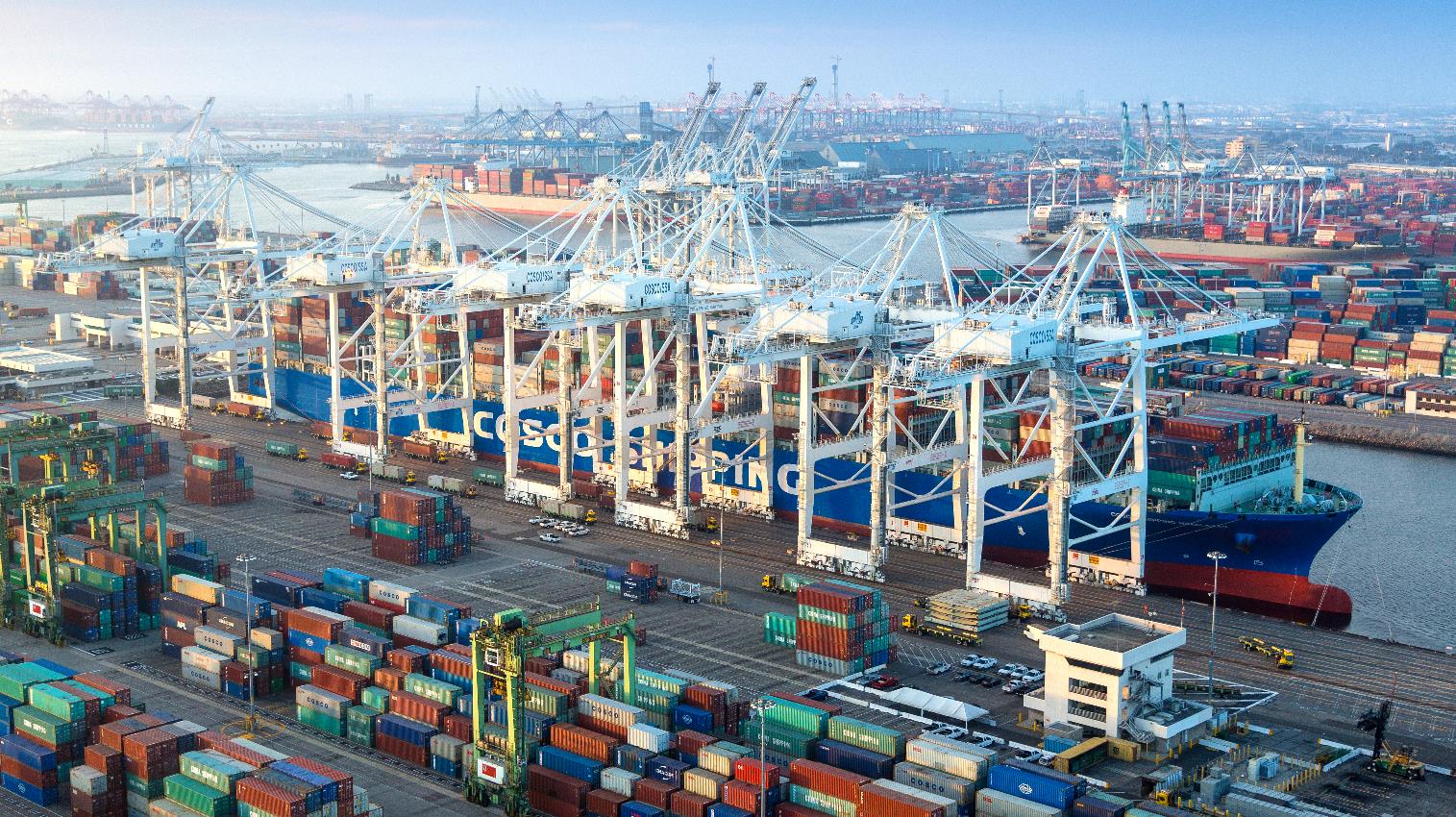 PORT OF LONG BEACH
Leading Gateway for U.S.-Asia Trade
2
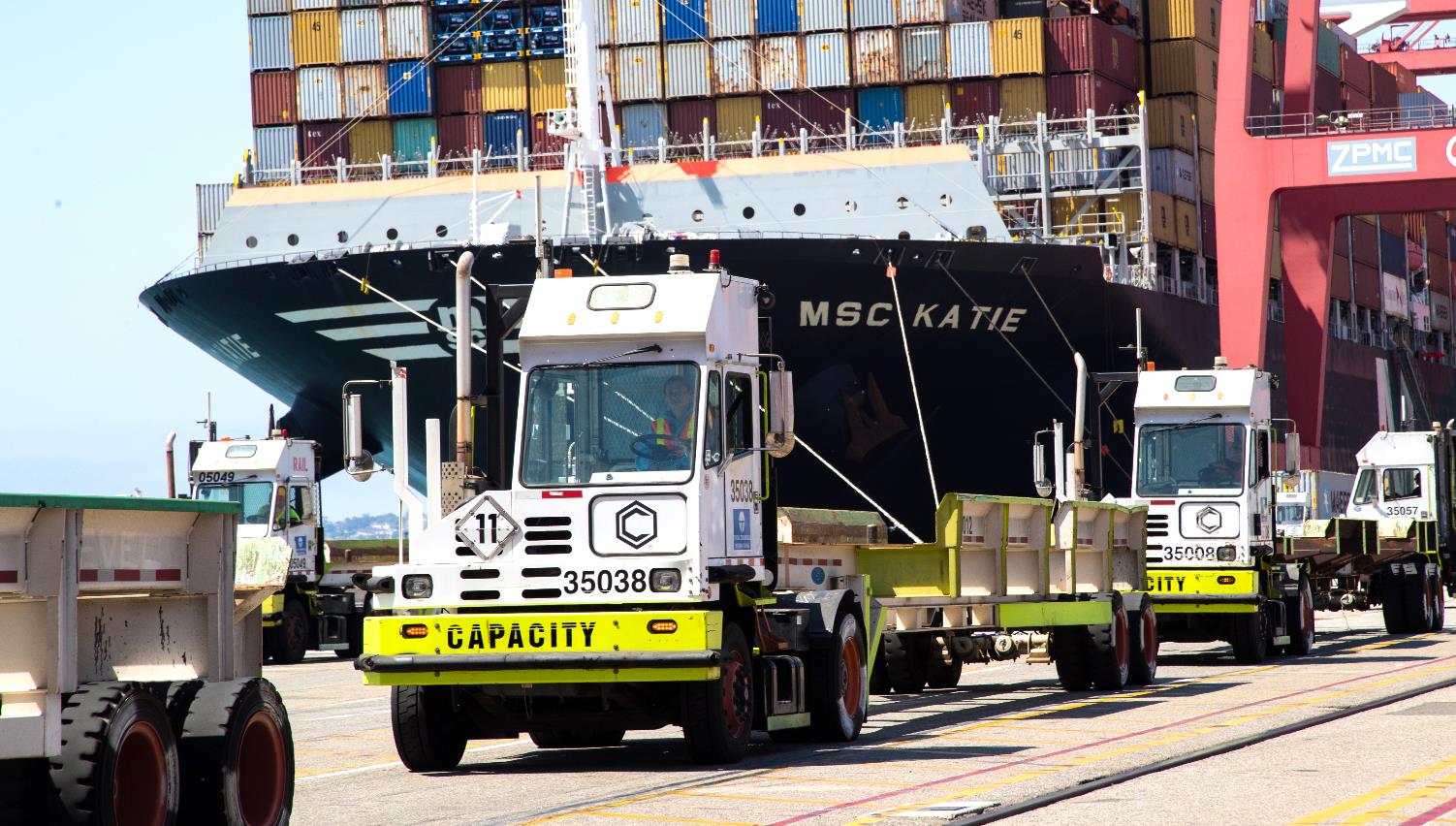 MAJOR ECONOMIC ENGINE
$Billions in Trade, Thousands of Jobs
3
$4 BILLION 
CAPITAL PROGRAM
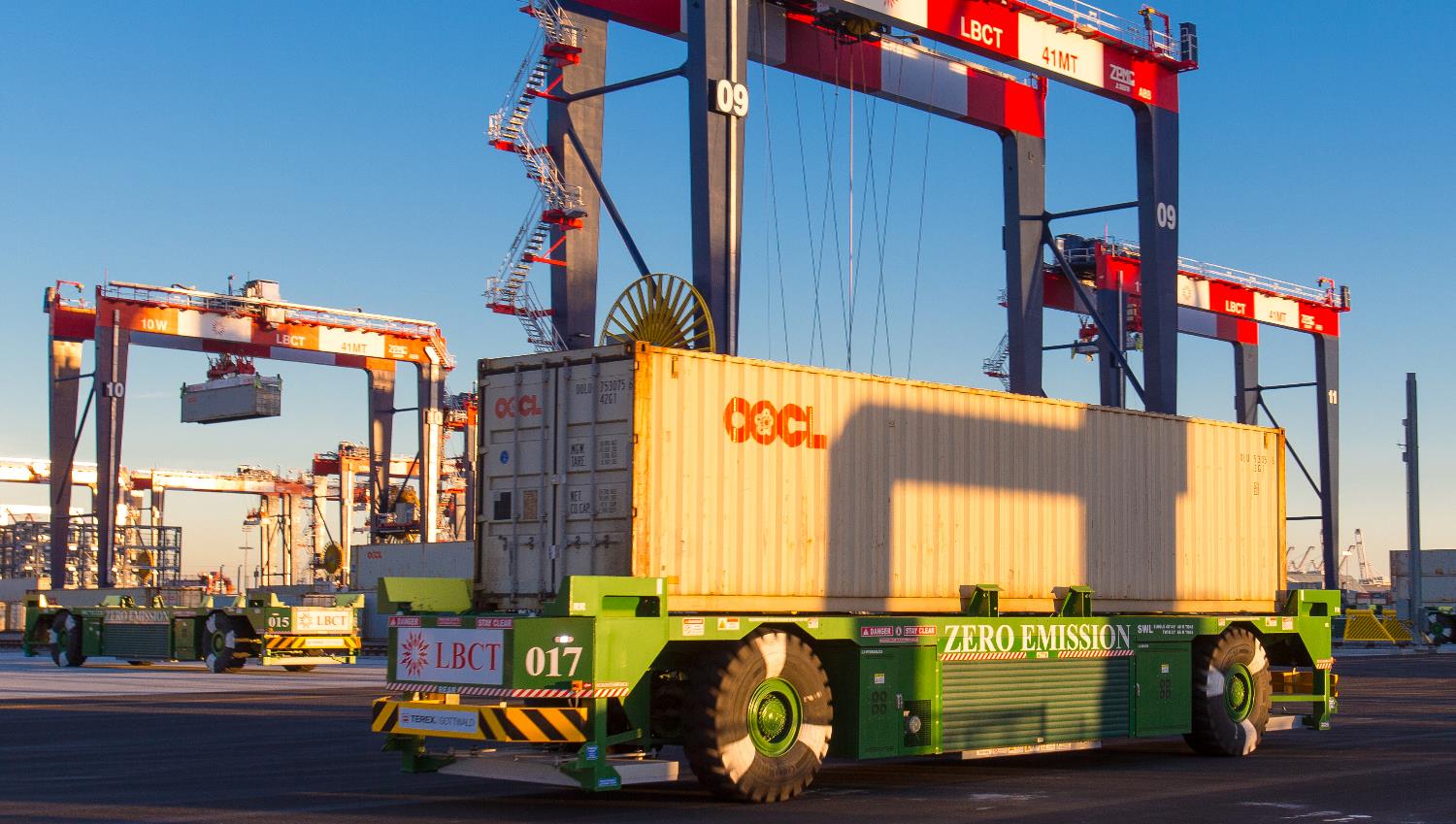 LONG BEACH CONTAINER TERMINAL
State-of-the-Art, Greenest
5
= 10 FOOTBALL FIELDS!
FINAL PHASE – 
Under construction
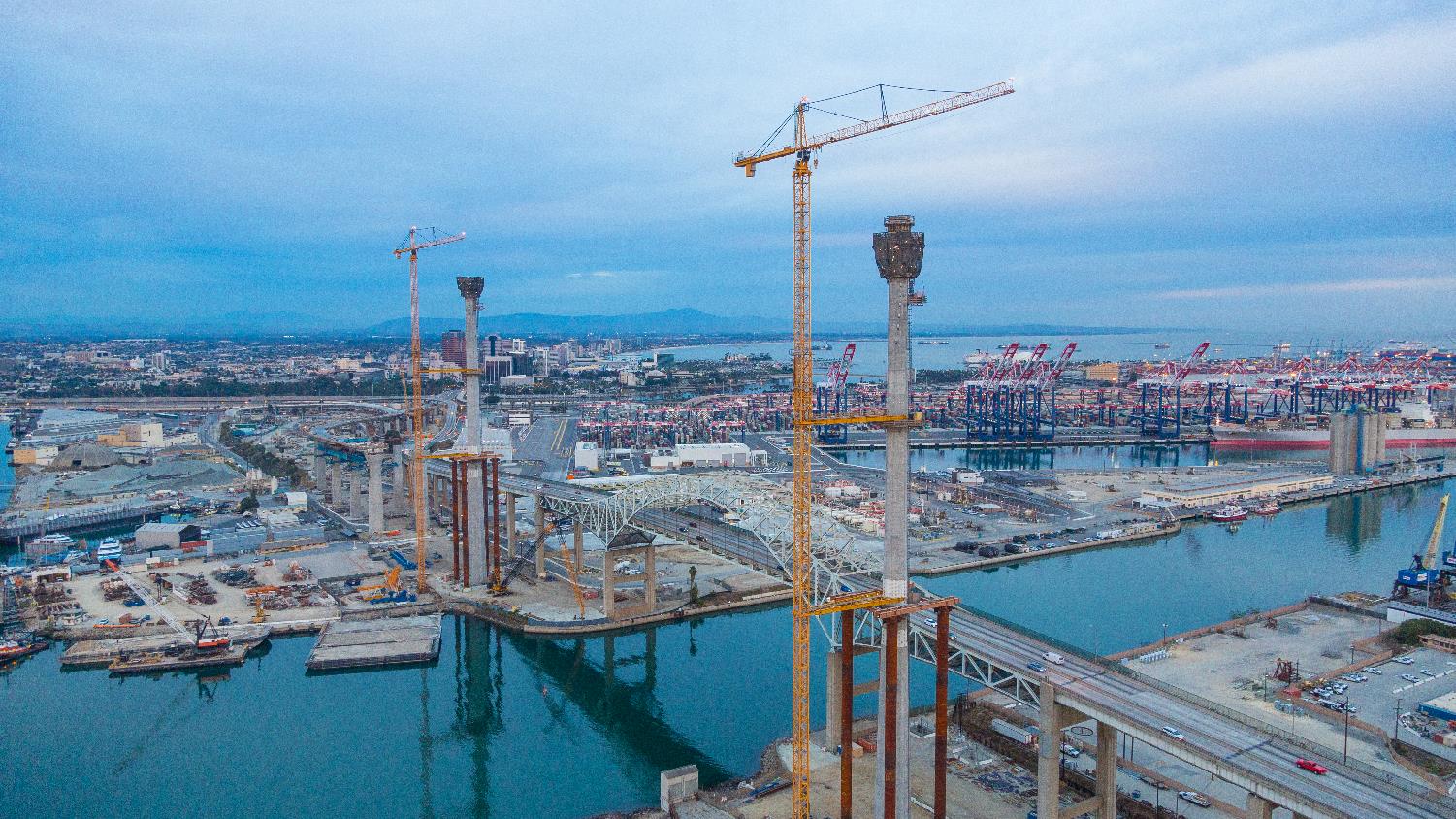 BRIDGE TO EVERYWHERE
$1.5 billion Project
7
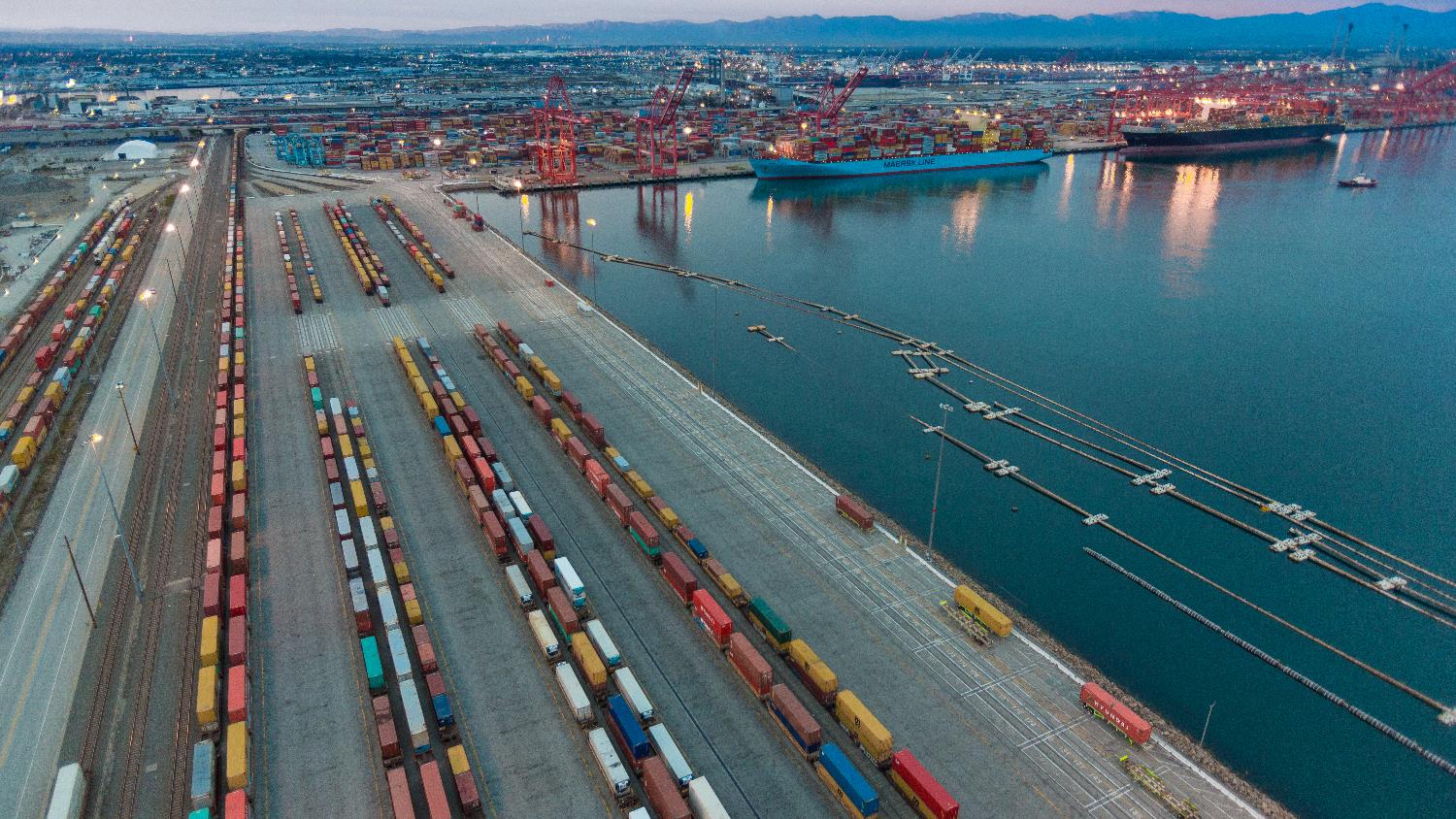 $1 BILLION
Investment in Rail Improvements
8
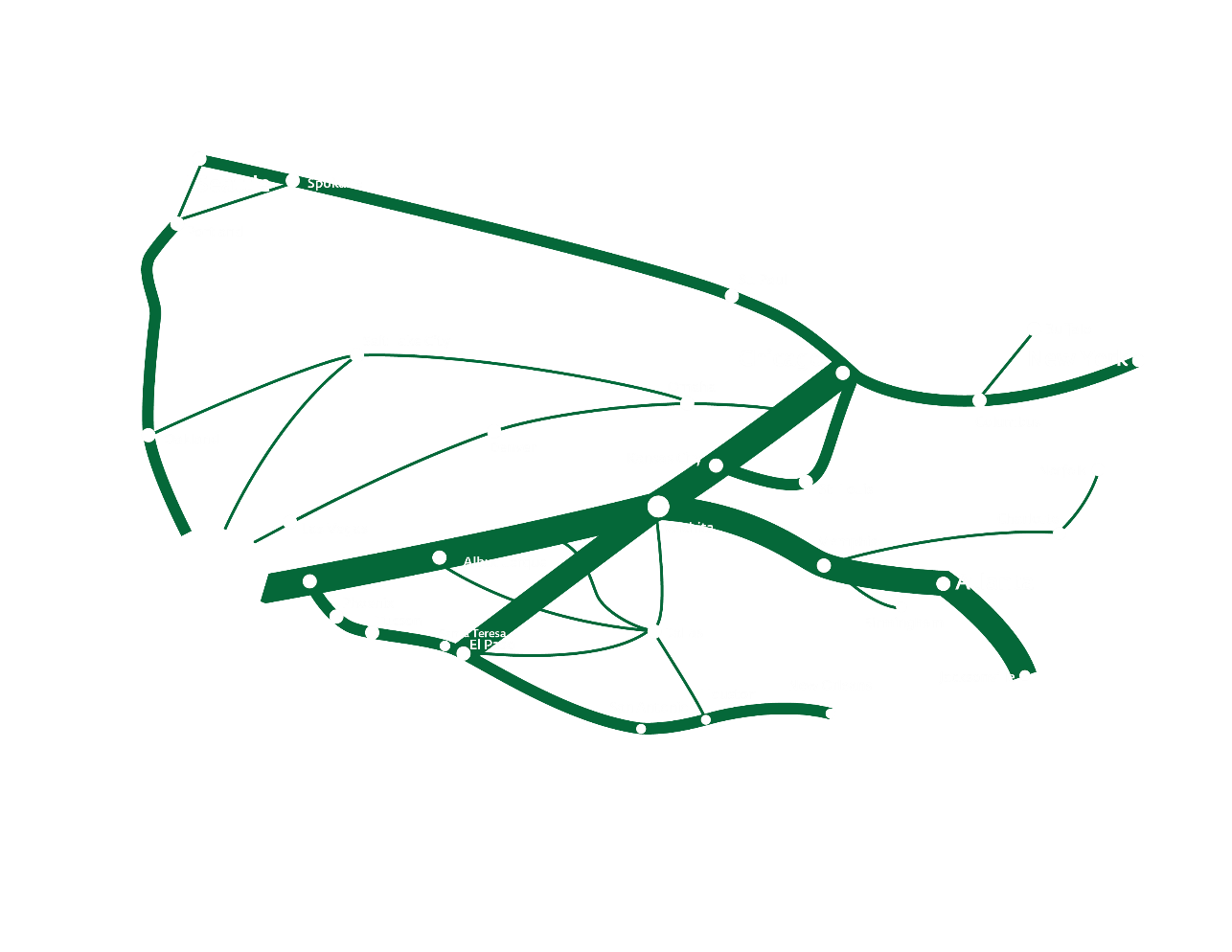 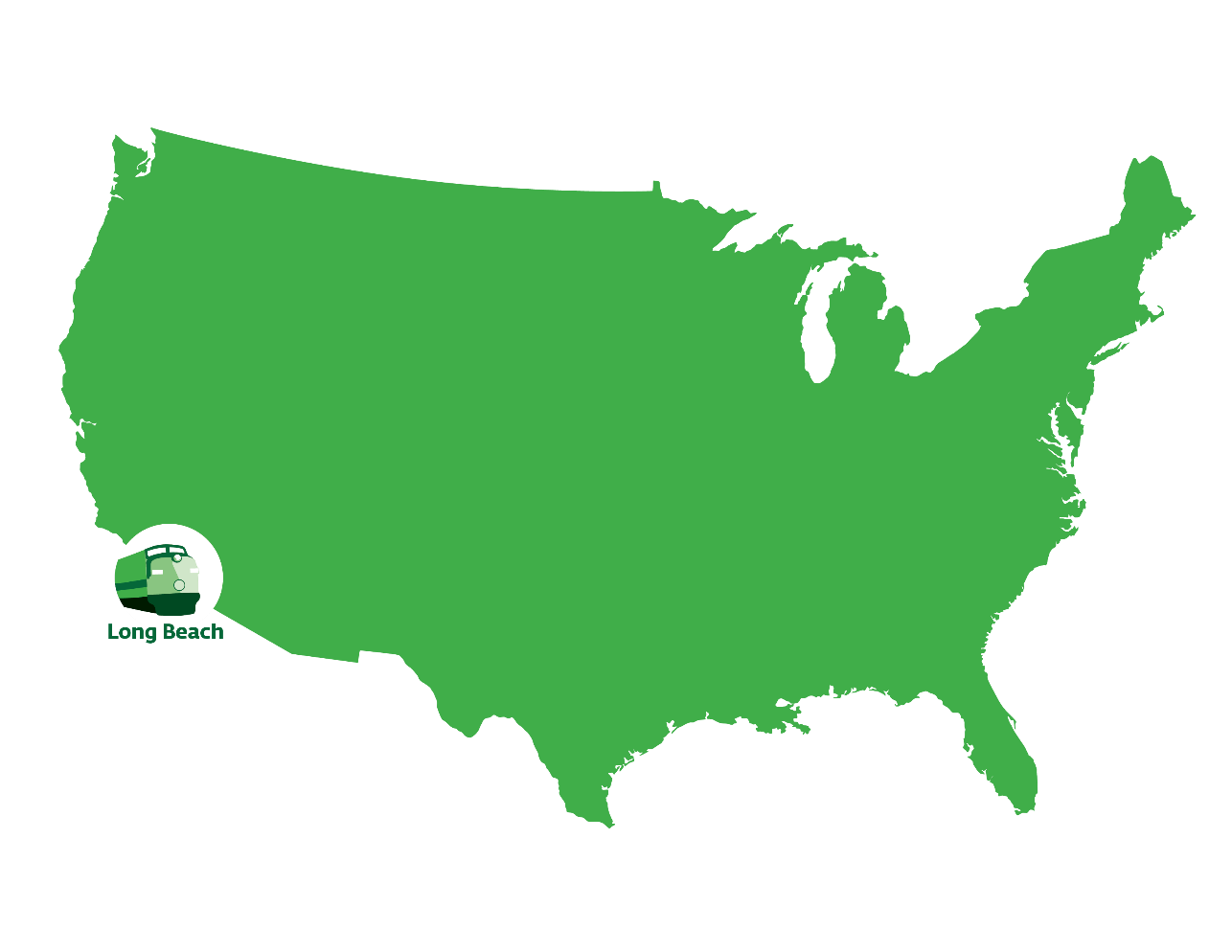 PIER B ON-DOCKRAIL SUPPORT FACILITY
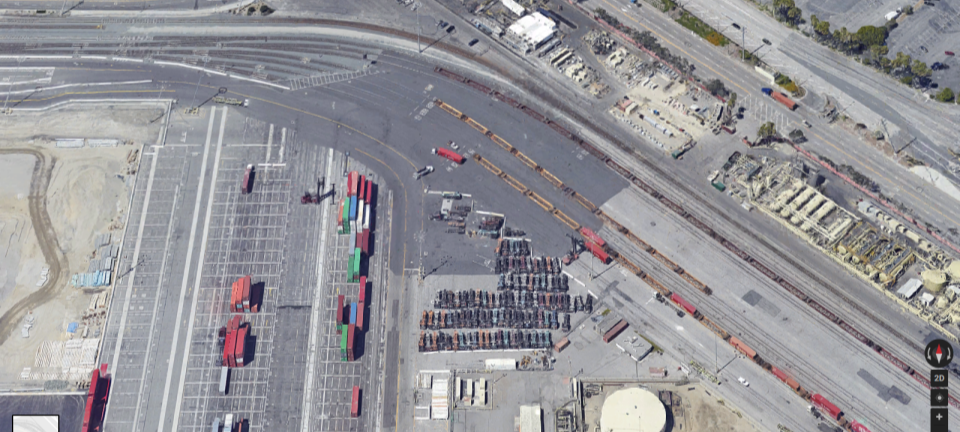 PIER G/J 
DOUBLE TRACK ACCESS
Allison Yoh, Ph.d.
Director of Transportation Planning
12